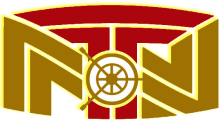 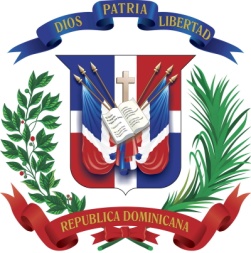 República Dominicana
Tesorería  Nacional
Ministerio de Hacienda
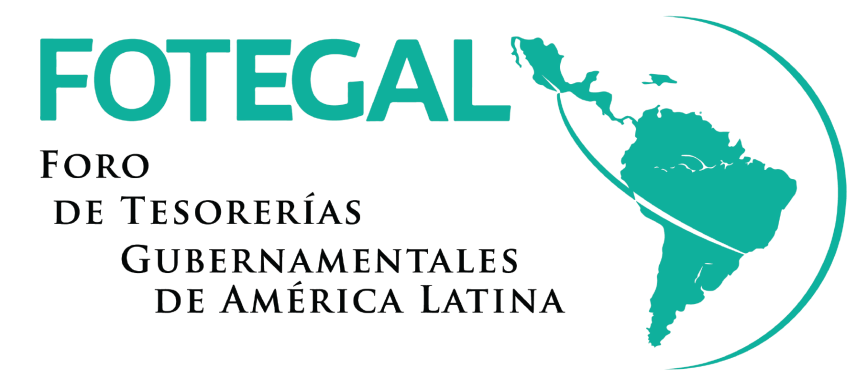 VII Seminario Latinoamericano sobre Gestión de Tesorerías Públicas
“TARJETAS DE COMPRAS INSTITUCIONALES”
Alberto Perdomo Piña
Tesorero Nacional
Asunción, Paraguay.
Julio 2015
Línea de Tiempo Autorización de Libramientos de Pagos
* Revisión de la UAI del cumplimiento de Normas  y Procedimientos
* Ordenamiento
* Generación Comprobante
* Remisión Archivo al Banco.
* Remisión a la Unidad de Auditoría Interna (UAI)
* Registro OP.
* Expediente
* Recepción CGR
* Procesamiento de Orden de Pago en unidad de Revisión y Análisis.
* Aprobación de Contralor 
* Facturación 
* Remisión a TN del Libramiento.
* Firma Incumbente 
*  Firma  DAF
11
0
1
2
3
4
5
6
7
8
9
10
VIE
LUN
MAR
MIE
JUE
VIE
SAB
DOM
LUN
MAR
MIE
JUE
Banco
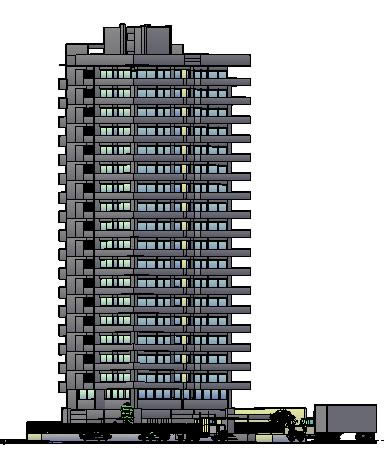 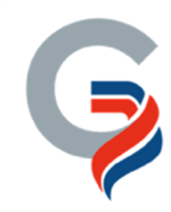 Remisión a CGR
Devolución UE
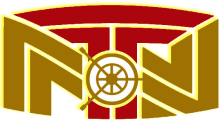 Remisión a TN
Devolución UE
Anticipos Financieros
Se define como Anticipo Financiero,  aquellas transferencias de recursos que amparadas en un preventivo presupuestario se ordenan para que las instituciones públicas ejecuten gastos de acuerdo a los límites establecidos, los cuales deben imputarse presupuestariamente para su reposición y/o liquidación.

“La utilización de esta modalidad de ejecución del gasto, es un mecanismo de excepción, y limitado a casos que no permitan la tramitación normal del documento de gasto y posterior pago; por consiguiente, tanto la clasificación de gastos, como el monto máximo de las operaciones a cancelar, responden a un criterio restrictivo.”
Esquema Operativo de los Fondos Reponibles
Ministerio Hacienda
Resolución
Beneficiario Suplidores
Dir. Presupuesto
Imputa Gasto en Presupuesto
Preventivo
Recibe RD$$
Dir. Contabilidad G.
Cumplimiento Resolución
Registro  Resol.
Institución
Regulariza Gastos
Solicita 
1er Desembolso
Solicita Reposición
Gestiona Pagos
Solicitud
Unidad de Auditoría Interna
Contraloría Gral. República
Revisa y Autoriza
Revisa y Aprueba
Tesorería Nacional
Registra Débitos Bancarios
Registro Cuenta 
Autoriza RD$
Autoriza Reposición de $$$
Banco Agente
CO Institución
CUT
Salida de Recursos de la CUT
Desventajas de Operar Anticipos Financieros
Los Anticipo Financieros se nutren de los recursos que son retirados de la Cuenta Única del Tesoro y depositados en cuentas bancarias limitando la capacidad de financiamiento de la Tesorería.
Los fondos de anticipo depositados en cuentas comerciales permanecen ociosos hasta el cobro del cheque por el acreedor.
La utilización del cheque como instrumento de pago genera retrasos en la conciliación y la regularización del gasto, por los tránsitos que de presentan.
 El registro a posteriori de la ejecución crea distorsiones en los registros presupuestarios. 
Requiere de una estructura administrativa.
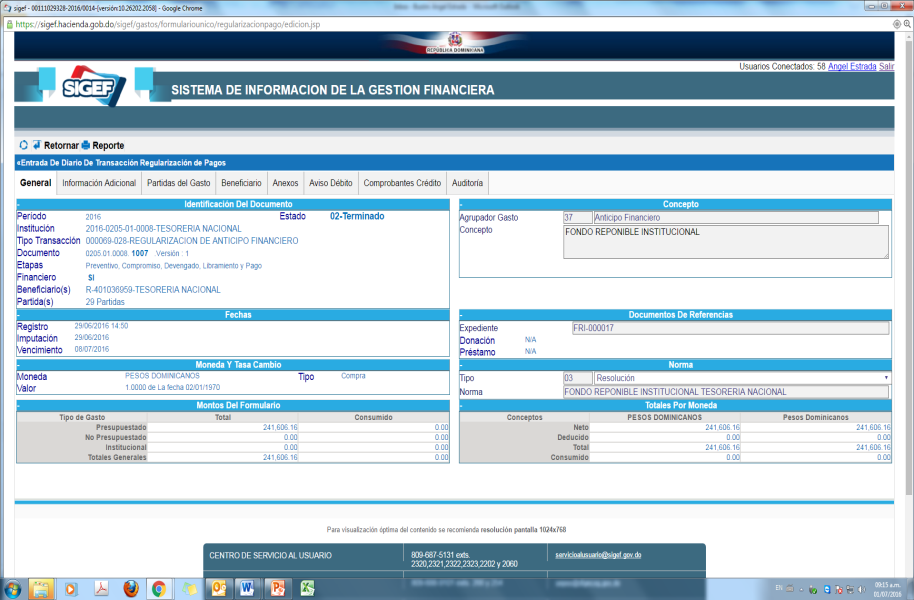 Volúmenes y Transacciones Anticipos Financieros
Modalidades  de Compras PúblicasUmbrales 2016
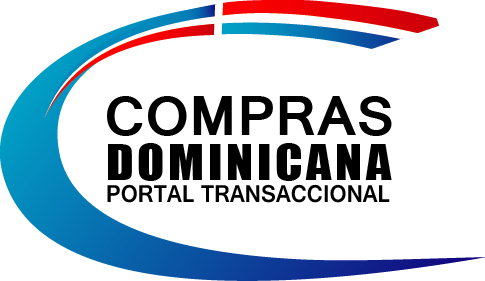 Tarjeta de Compras Institucionales
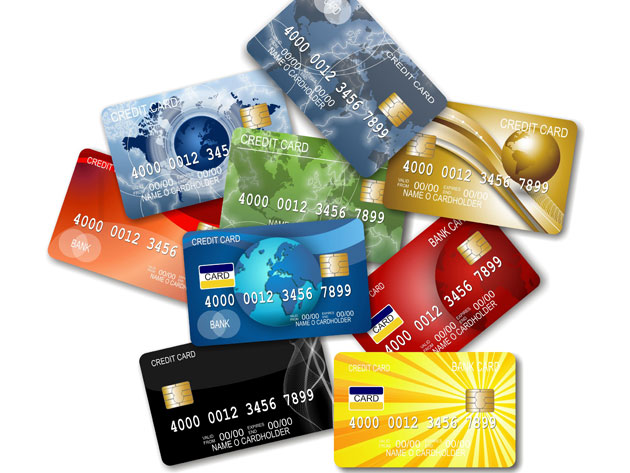 Objetivo General
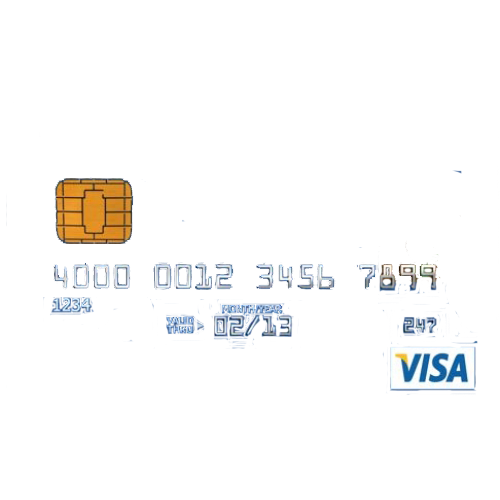 Tarjeta de Compra Institucional
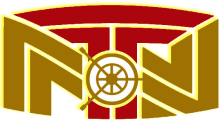 “
Establecer alternativas o medios, que permitan a la Tesorería Nacional disminuir  las transferencias de recursos líquidos desde la CUT y contribuir al cierre de cuentas operativas.”
Ministerio de Hacienda
Rodolfo de los Santos
Artículo 21, Ley de Tesorería No. 567-05 
Los ingresos y pagos que se realicen en el ámbito del Sector Público No Financiero podrán realizarse mediante cheque, transferencia bancaria o cualquier otro medio de pago, instrumental o electrónico, en las condiciones que establezca el reglamento de la Ley.
Propuesta Operativa Tarjeta de Compra Institucional
Reglamento TCI
Tesorería Nacional
DIGEPRES
Compras Públicas
Contraloría República
Banco Agente
Ministerio Hacienda
Contabilidad
Institución
Solicita TCI
Suplidores
Ministerio de Hacienda
Procesar Pago TCI
Dir. Presupuesto
Contraloría
Imputa Gasto
Contraloría Gral. República
Contabilidad
Revisa y Aprueba
Compras Públicas
Tesorería Nacional
Autorización Emisión TCI
Ordena Pago
Presupuesto
Banco Agente
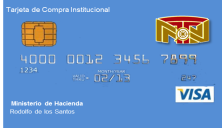 Pago Consumo TCI
CUT
Emite TCI
Estados de Cuentas TCI
Tesorería
Ventajas de Tarjetas de Compras Institucionales
Eliminación de Recursos Ociosos en Cuentas Bancarias de Anticipos Financieros.
Incentivo al fomento de pago electrónico a suplidores y contratistas. 
Propicia una reducción en costos operativos al reducir el papeleo relacionado al proceso de pagos con cheques, reduce el ciclo de compra y permitir una mayor eficiencia. 
Efectividad en el registro de las transacciones de gastos del Gobierno.
Mayor control en el cumplimiento de normas y procedimientos en adquisición de compras menores.
Acceso al uso de las compras online.
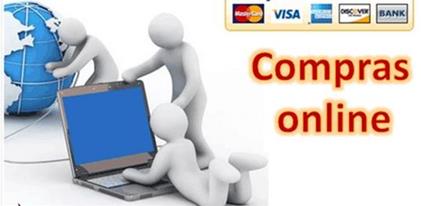 Prácticas Internacionales TCI
Límite por Transacción.
Límites por período de tiempo (Diario, Semanal, Mensual).
Establecimiento Horario de uso.
Bloqueo por categorías mercantiles.
Límites en Tipo de Compras.
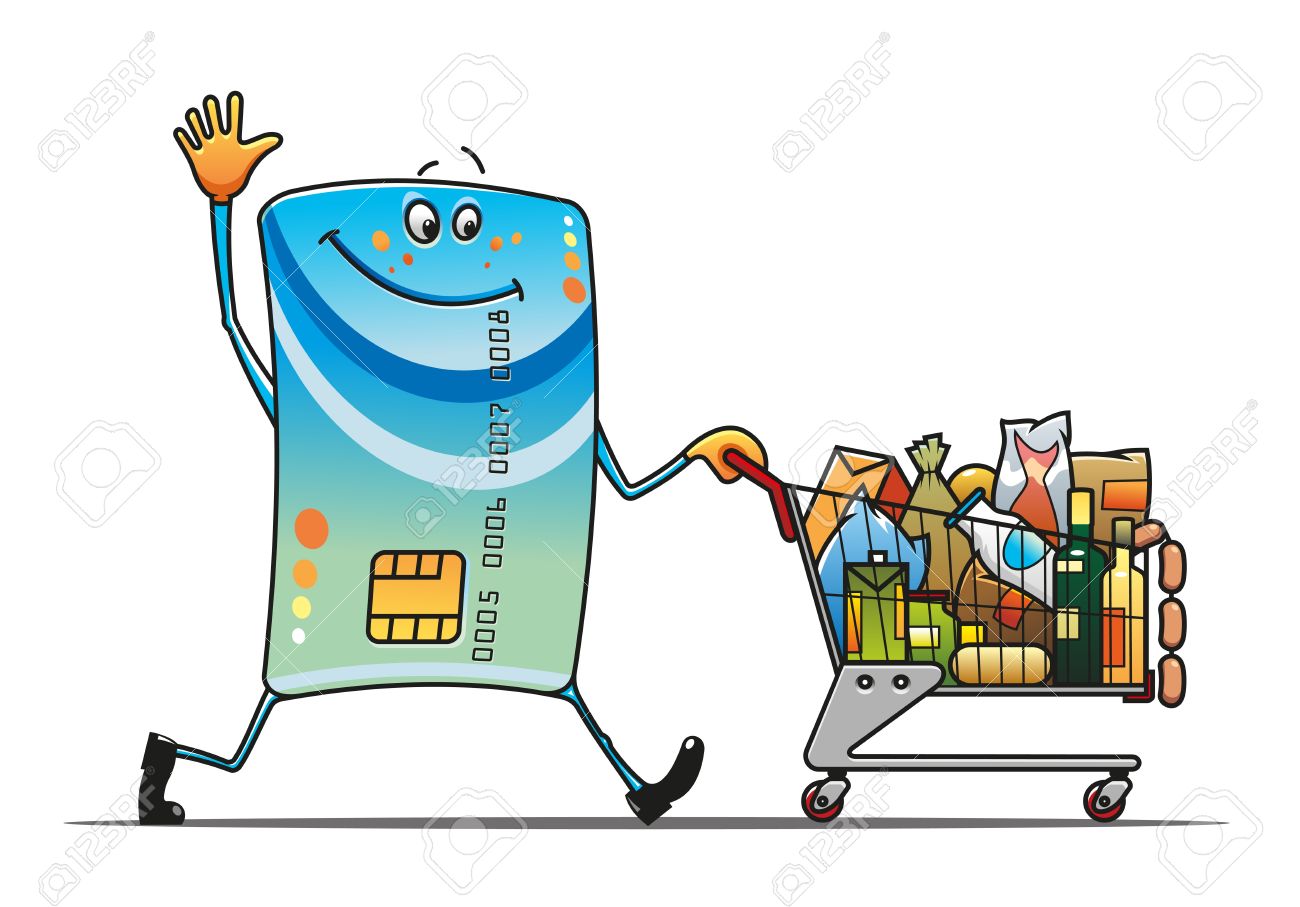 Responsabilidades Institucionales para Implementación
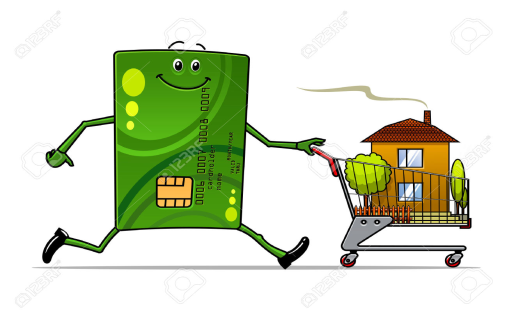 Responsabilidad Unidades Ejecutoras
Manejo de la tarjeta incluyendo emisión de nuevas tarjetas, renovación, perdida o inactivación. 
Servir como Oficina de aprobación con la responsabilidad de asegurar que todas las compras son apropiadas, documentadas y en consonancia con las políticas del Gobierno y las Unidades Ejecutoras.
Resolver las compras cuestionables hechas por los titulares de las tarjetas.
Resolver cargos en disputa con el Banco.
Procesar y asegurar pagos de conformidad con el acuerdo de servicios bancarios.
Revisar todo el reporte de transacciones emitido por el banco para la Unidad Ejecutora.
Conciliación de los Estados de Cuenta del Banco con los consumos de las Unidades Ejecutoras. 
Administrar las medidas disciplinarias que sean necesarias.
Análisis del Entorno Actual
Experiencia Ministerio de Hacienda con Tarjetas de Combustibles
No hay costo alguno para el Ministerio
Los Ministros son el nivel máximo del Ministerio y Nivel Mínimo encargado de división.
Tarjeta pre-pago con montos límites mensual por usuario.
El proceso de pago es un libramiento mensual a nombre del Banco de Reservas.
Existen reportes de listados por funcionario y monto asignado por mes.
La fecha de corte para la asignación es el 10 de cada mes.
Las tarjetas de combustibles fueron emitidas por el Banco de Reservas.
El sistema se estableció a través de una resolución aprobada por el Ministro de Hacienda.
El limite mensual para el Ministerio es RD$1.5 millones.
La tarjeta se emite a nombre del Ministerio y del Empleado.
Cómo vamos en TCI…
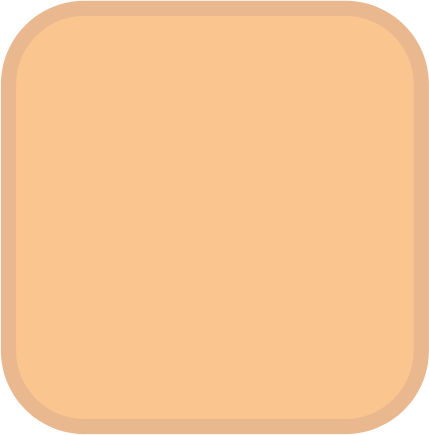 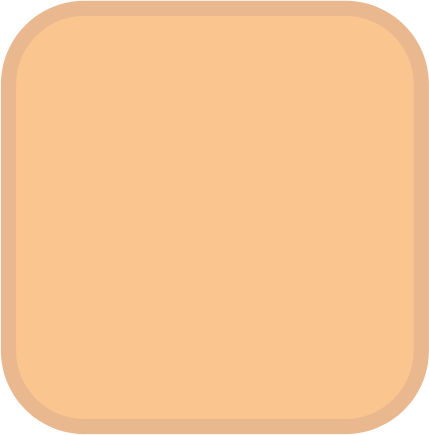 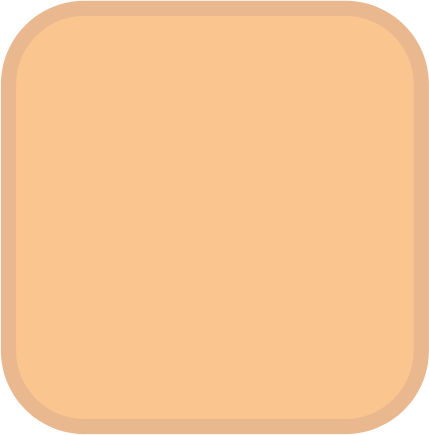 FASE I
Revisión de la normativa

Elaboración de estudio de factibilidad
Definición del Marco Conceptual
Revisión prácticas internacionales
Análisis entorno actual
Reunión Ministerio de Hacienda
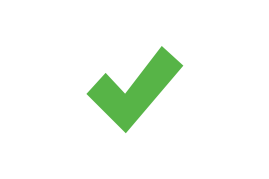 FASE II
Análisis FODA
Restructuración de Funciones
Revisión de los procesos y estructura organizativa.
Impacto en los sistemas internos y contabilidad.


FASE III
Selección Proveedor
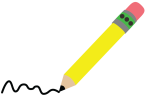 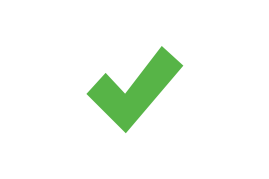 Determinar capacidad de la banca comercial.
Tecnología
Análisis del Volumen de transacciones.  
Fondos rotativos
Compras menores de Bienes y servicio.
Análisis de impacto en la gestión del efectivo
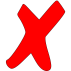 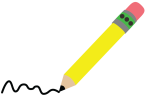 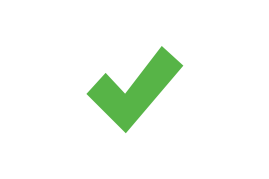 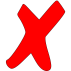 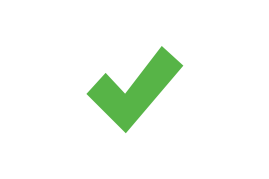 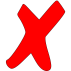 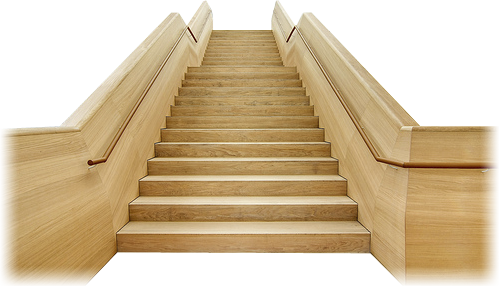 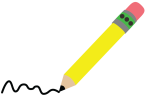 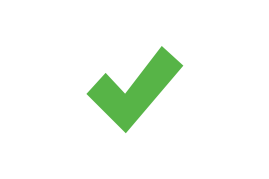 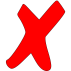 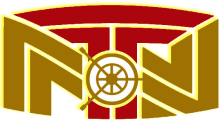 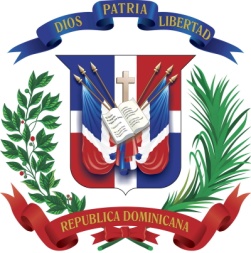 República Dominicana
Tesorería  Nacional
Ministerio de Hacienda
VII Seminario Latinoamericano sobre Gestión de Tesorerías Públicas
MUCHAS GRACIAS
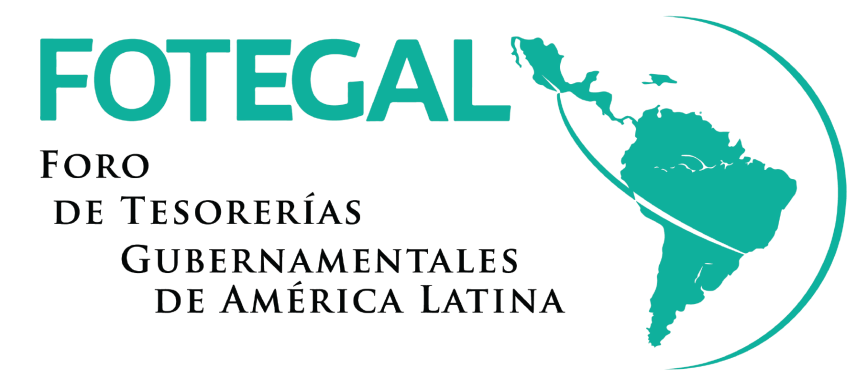